Collisions Sun night
13.3khz ZDC rate at PHENIX
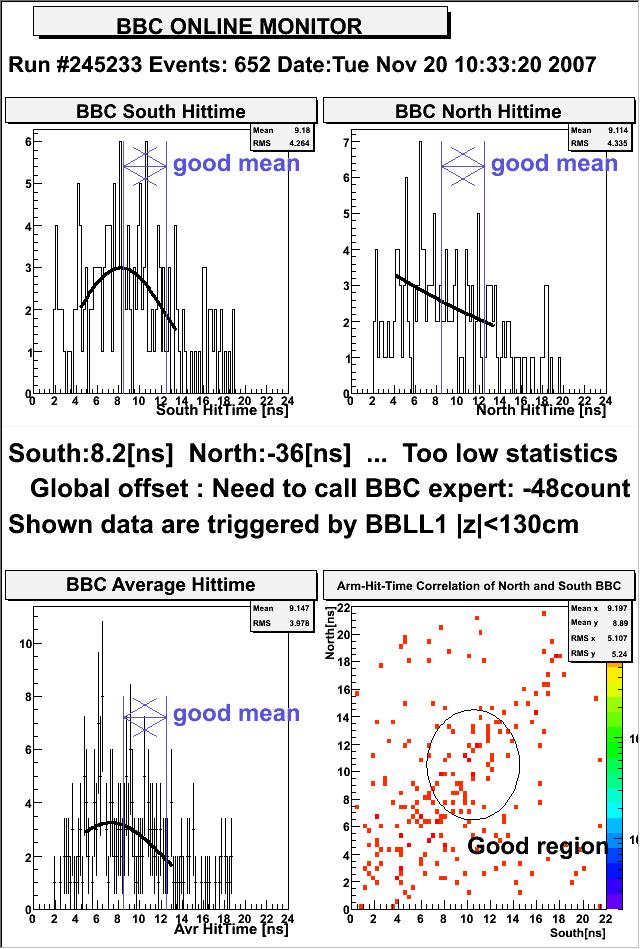 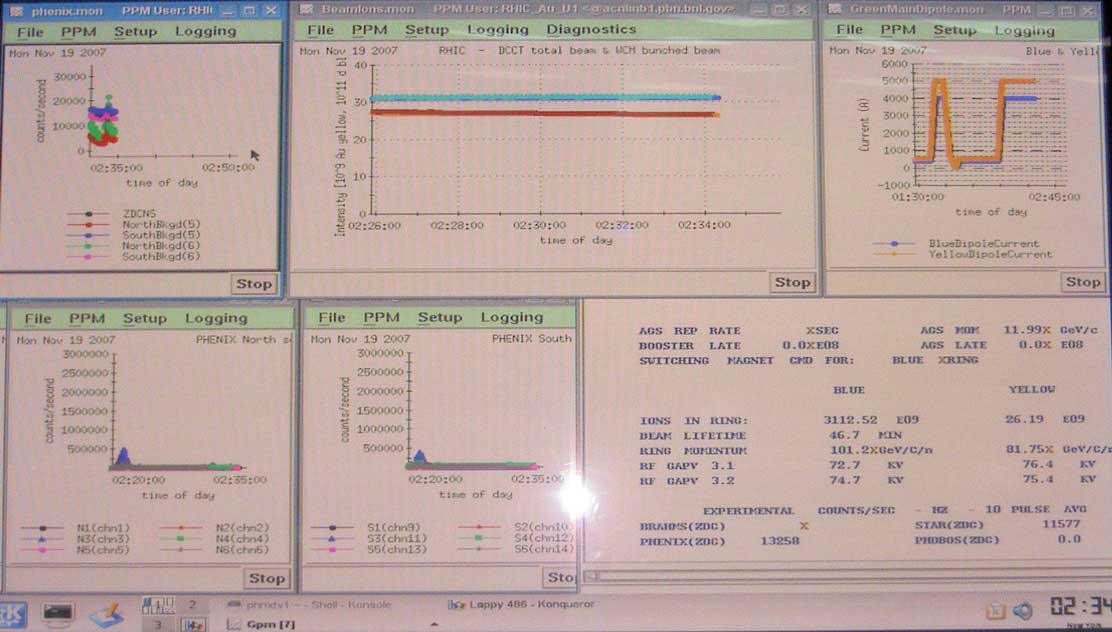 And rough timing in of detector started this morning
Mock Data Transfers to HPSS450 MB/s – Sat 11am – 4pm
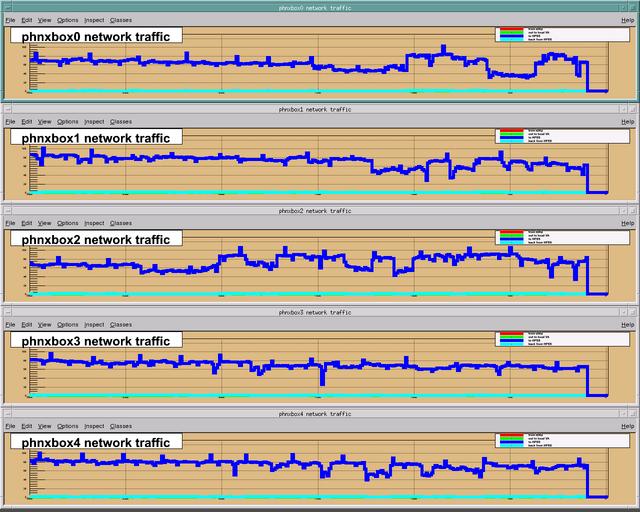 Drifting flammable gas detectors in mixing house
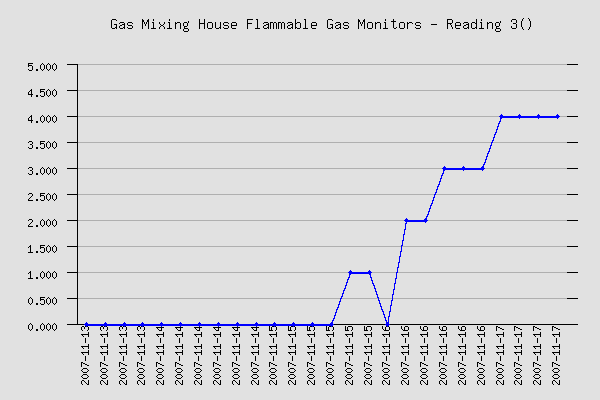